স্বাগতম
পরিচিতি
পাঠ পরিচিতি
শ্রেণিঃ ষষ্ঠ 
বিষয়ঃ গণিত
অধ্যায়ঃ চতুর্থ
অনুশীলনীঃ ৪.৩
শিক্ষক পরিচিতি
মো. শফিকুল ইসলাম
সহকারি শিক্ষক 
(ICT)
কাতুলী ইউনিয়ন উচ্চ বিদ্যালয়
চৌবাড়ীয়া, টাঙ্গাইল সদর।
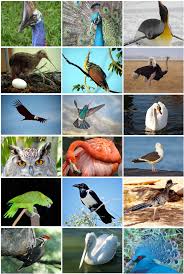 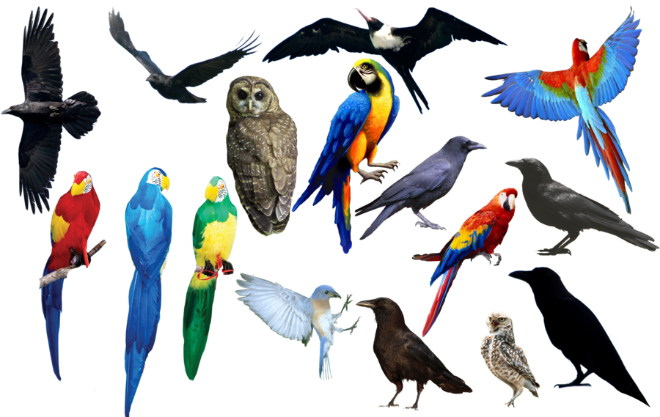 খ
ক
চিত্র ‘ক’ এর পাখিগুলো থেকে  চিত্র ‘খ’ এর পাখিগুলো বিয়োগ করা যাবে কীভাবে ?
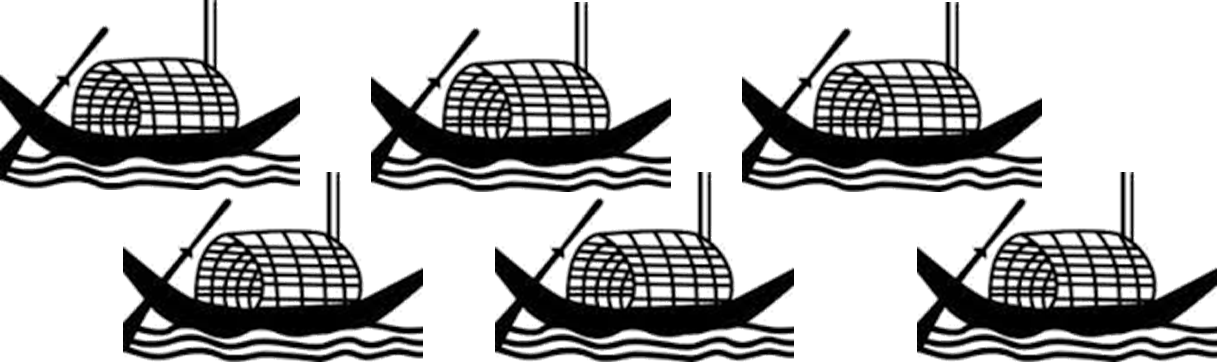 সদৃশ চিত্র
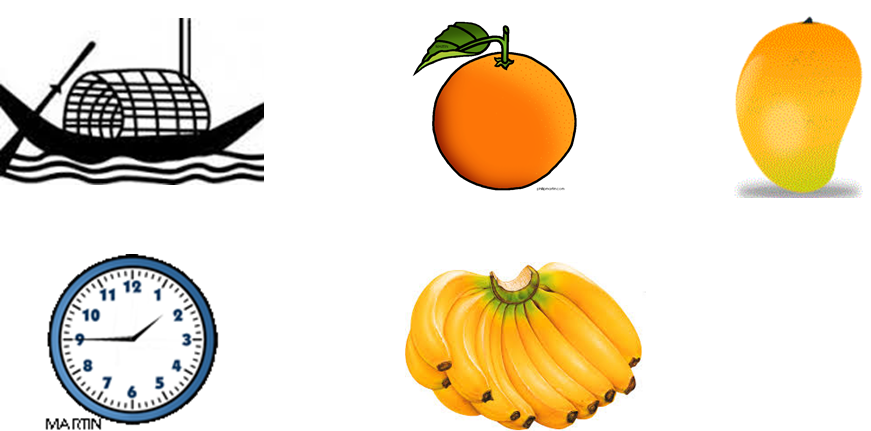 বিসদৃশ চিত্র
সদৃশ ও বিসদৃশ পদ এবং বীজগণিতীয় রাশির যোগ
শিখন ফল
১। সদৃশ ও বিসদৃশ পদ ব্যাখ্যা করতে পারবে ।
২। সদৃশ ও বিসদৃশ পদ আলাদা করতে  পারবে ।
৩। বীজগণিতীয় রাশির যোগ করতে  পারবে ।
এক বা একাধিক বীজগণিতীয় রাশির অন্তর্ভুক্ত যেসব পদের একমাত্র পার্থক্য রয়েছে সাংখিক সহগে , তাদের সদৃশ পদ বলে । অন্যথায় পদগুলো বিসদৃশ পদ। যেমন-
একক কাজ
প্রত্যেকে  ৫টি সদৃশ  ও ৫টি  বিসদৃশ রাশি নিজ নিজ খাতায় লিখ ।
যোগফল নির্ণয় কর
,
,
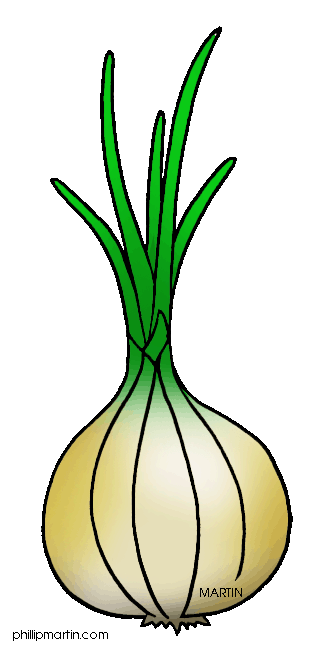 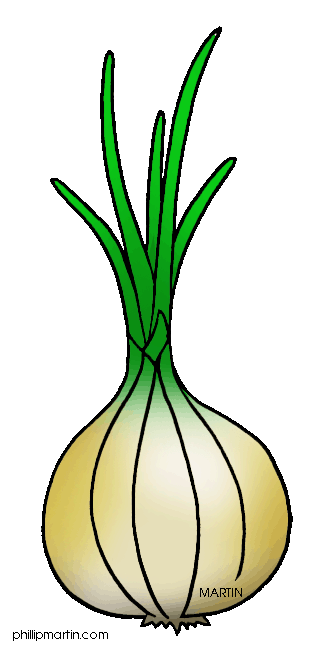 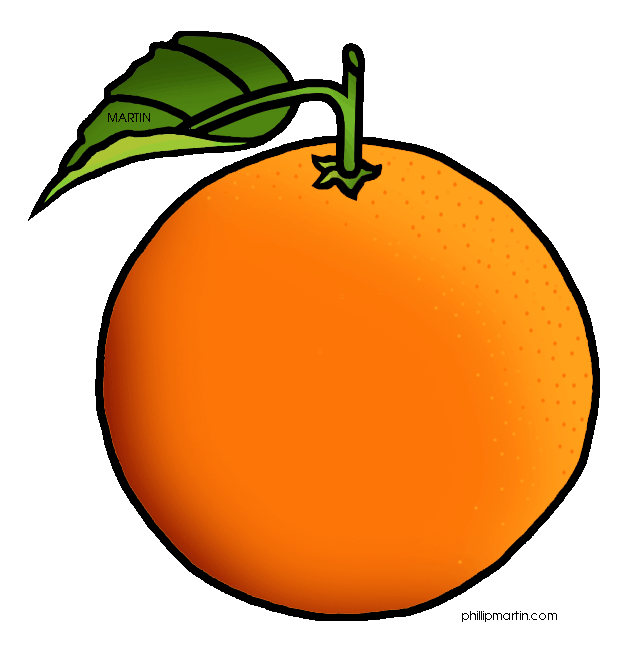 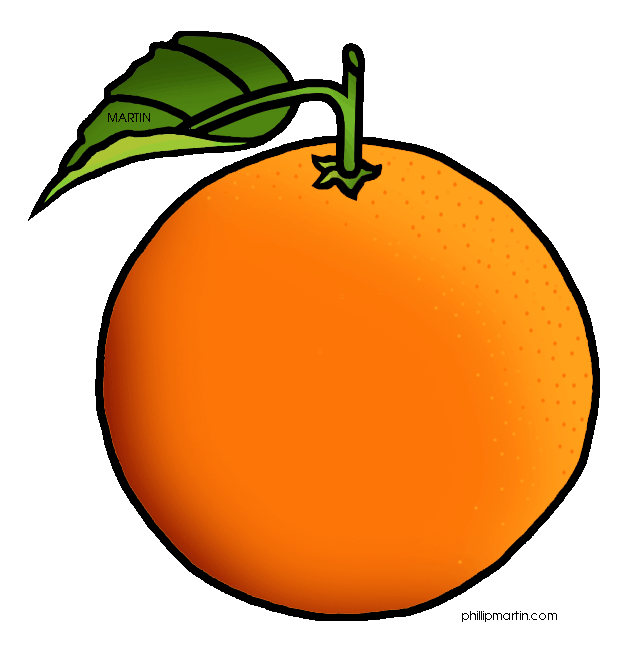 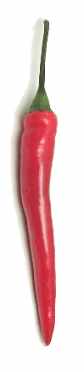 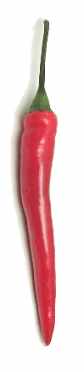 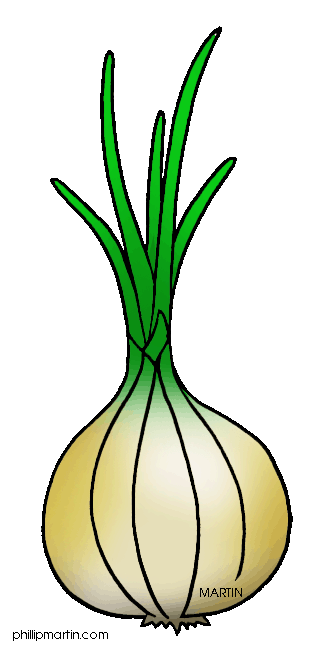 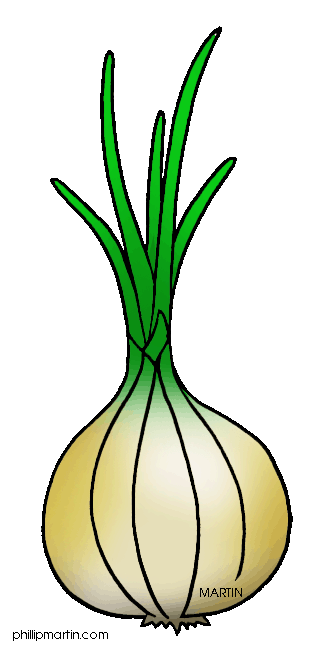 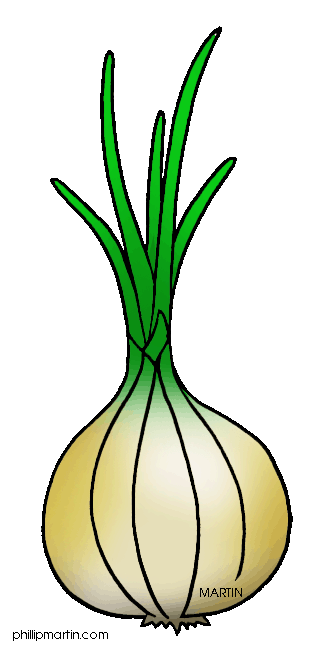 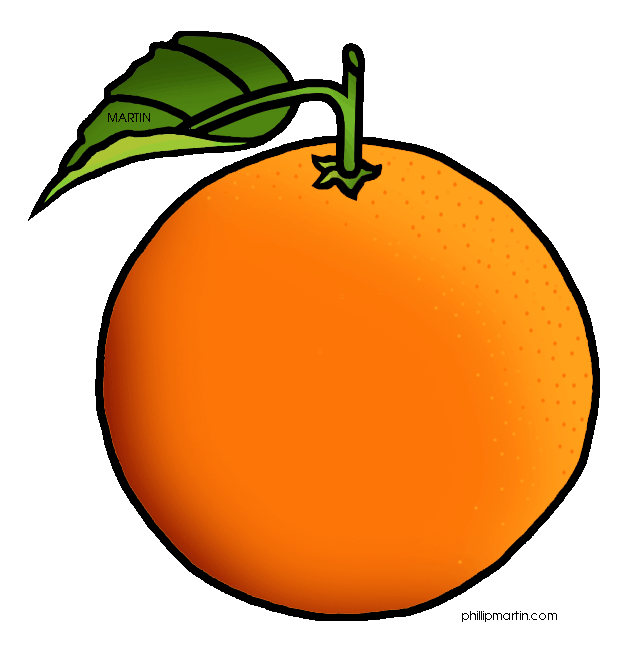 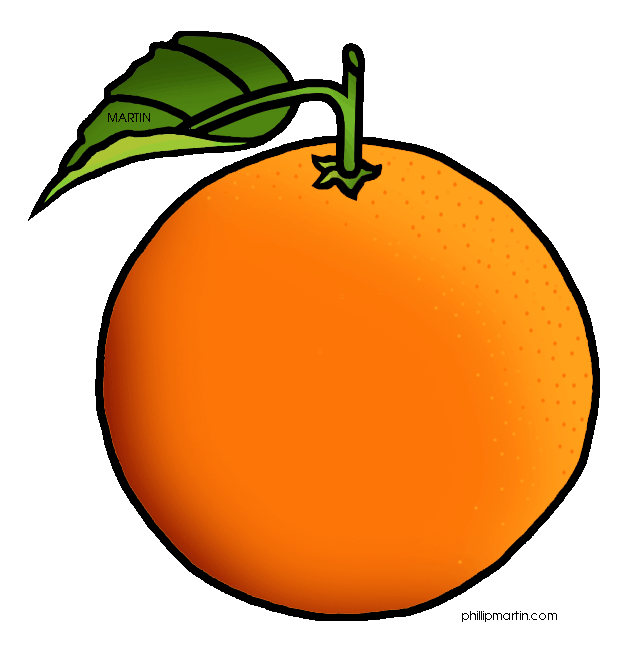 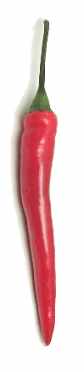 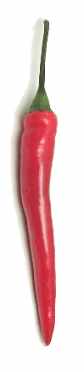 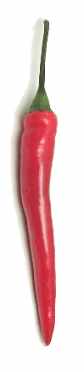 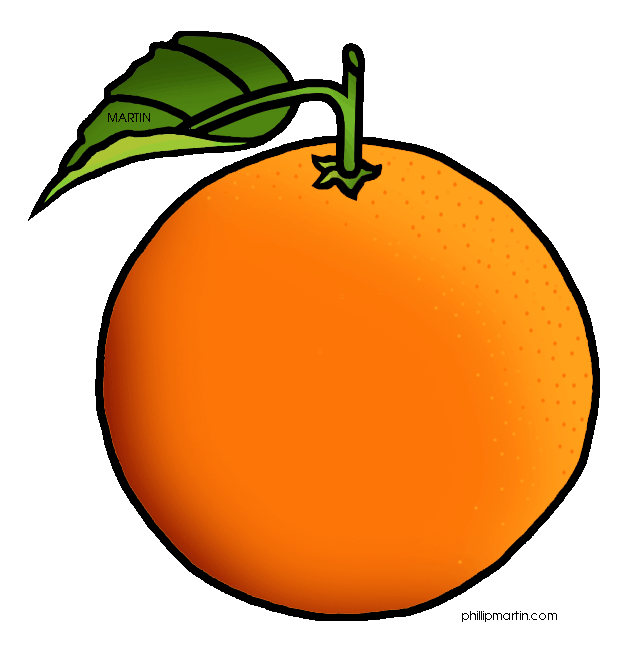 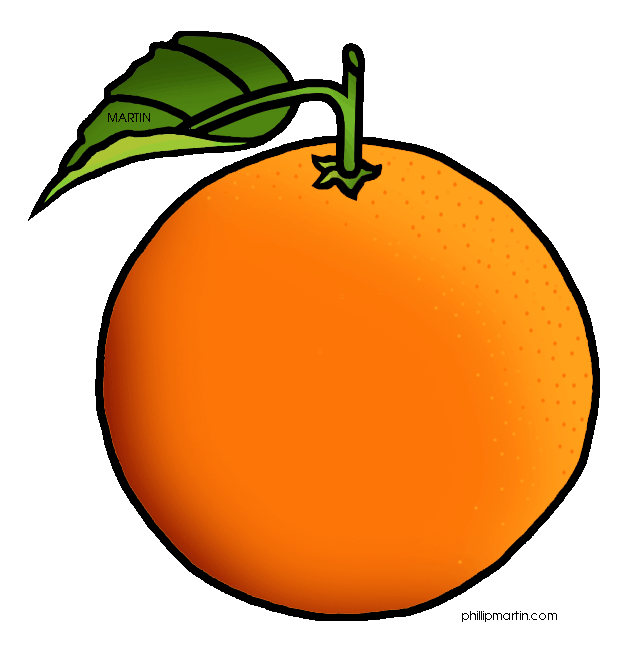 6
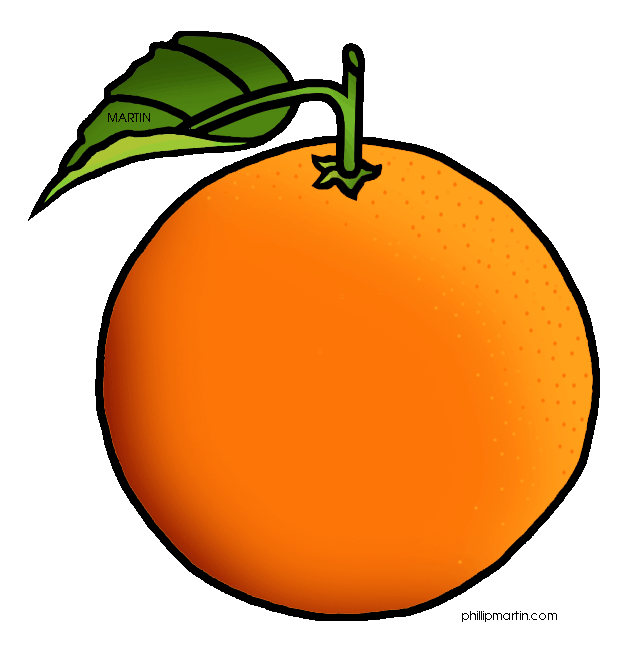 +3
+3
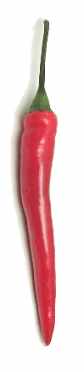 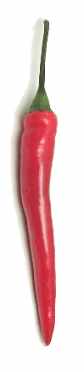 -5
-5
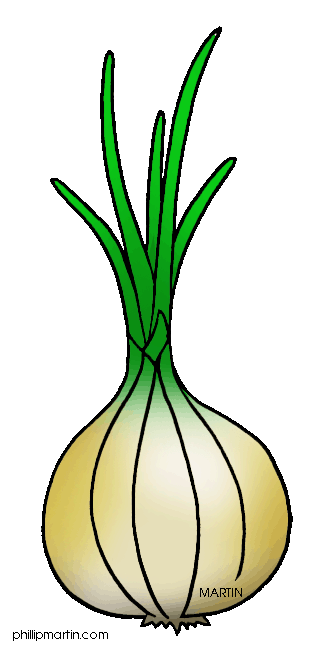 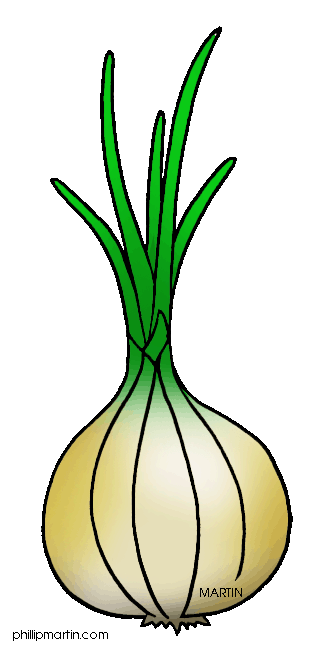 +6
+4
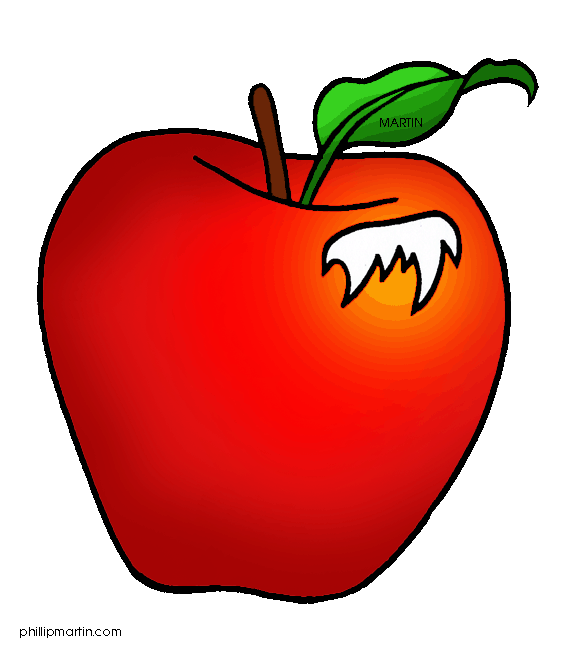 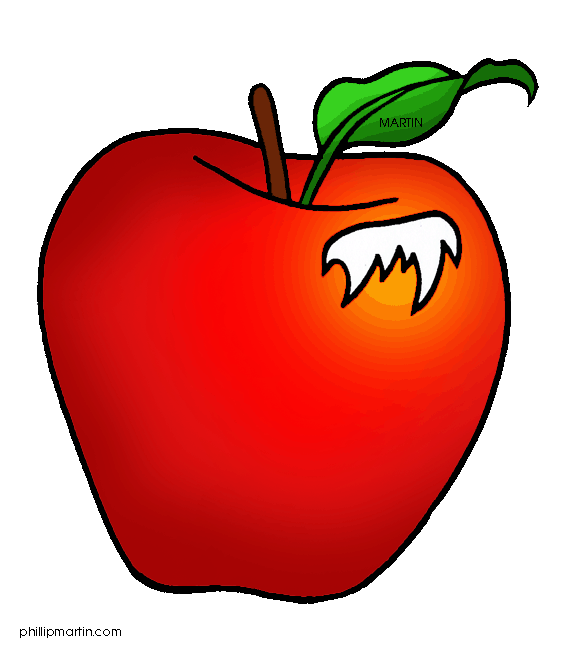 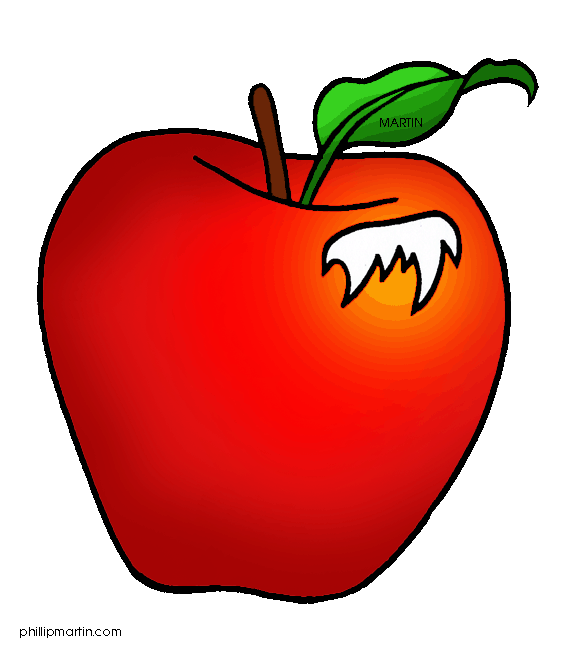 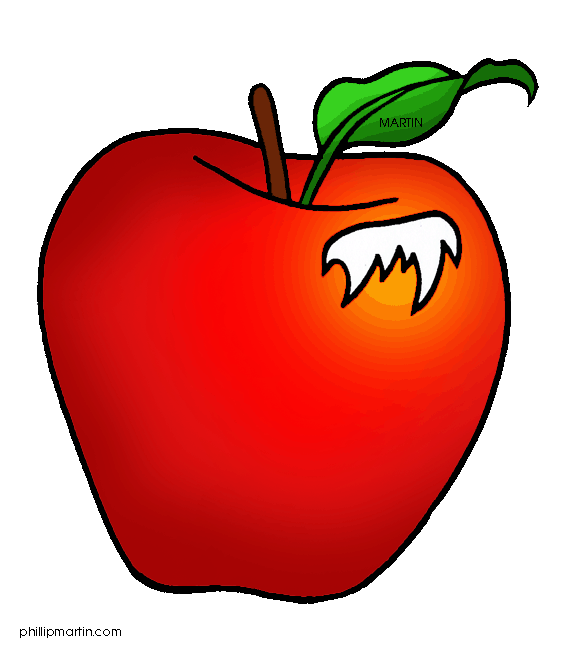 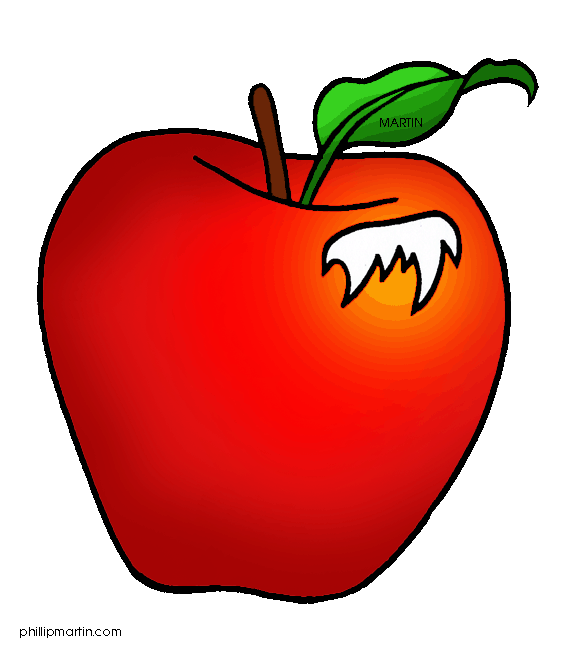 7
+7
-3
-3
-
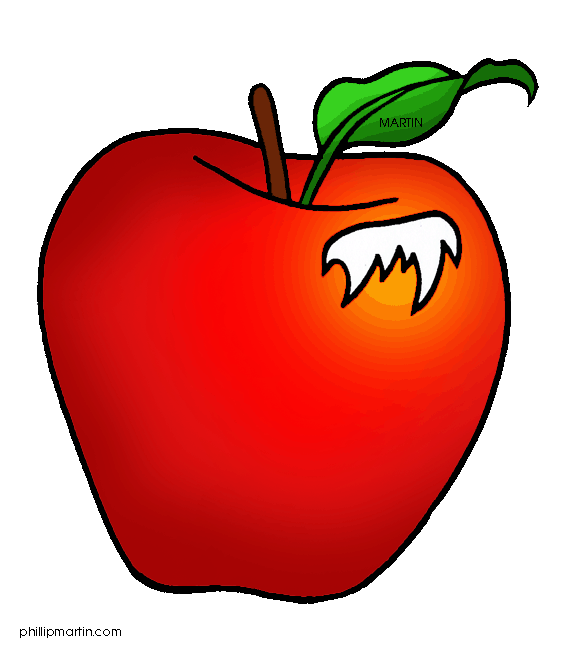 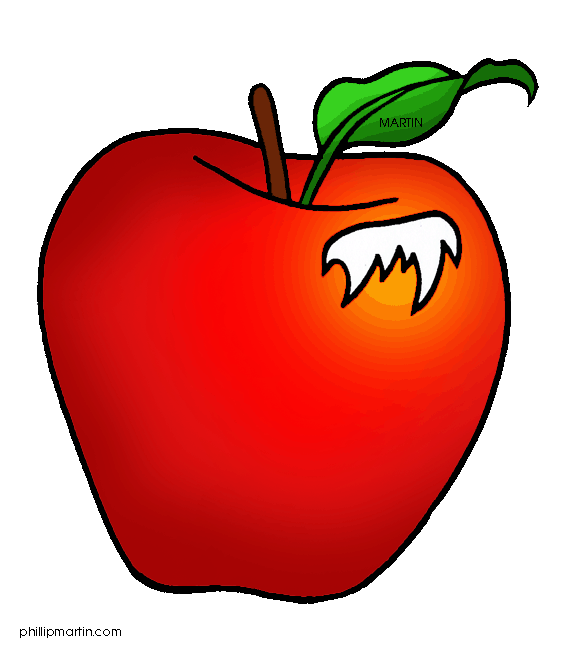 -2
-2
2
+4
2
+4
+4
-5
-5
-
-
+7
+7
+3
-3
-3
দলীয় কাজ
ক ) 1ম ও ৩য় রাশির যোগফল নির্ণয় কর ।
খ ) রাশিগুলোর যোগফলের মান নির্ণয় কর যখন, x = 1 এবং y=2.
মূল্যায়ন
২ । a+b-c ও c+b-a এর যোগফল কত?
বাড়ির কাজ
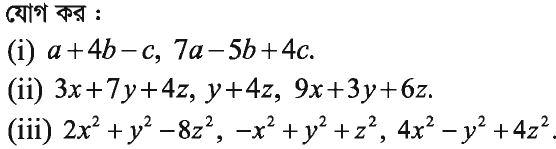 ধন্যবাদ